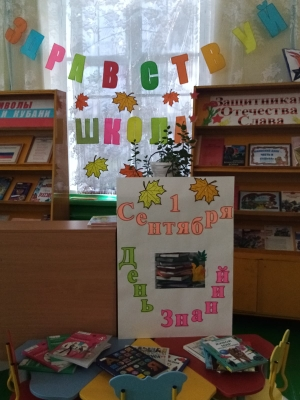 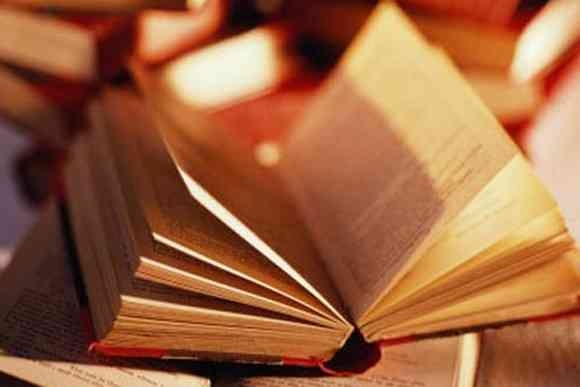 «Хорошая книга – мой спутник, мой друг»
Гривенская сельская библиотека 2021 год
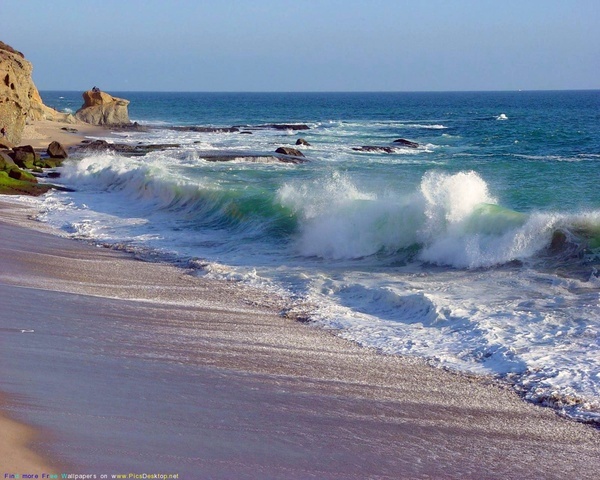 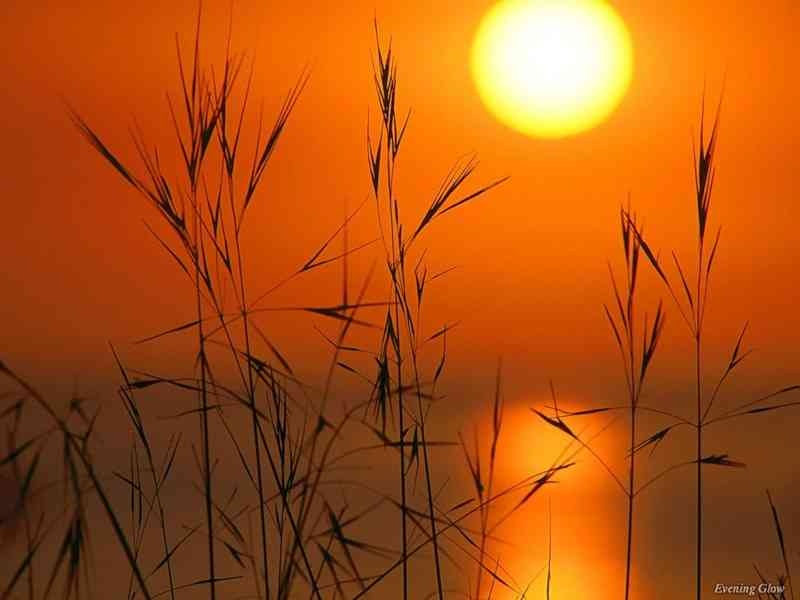 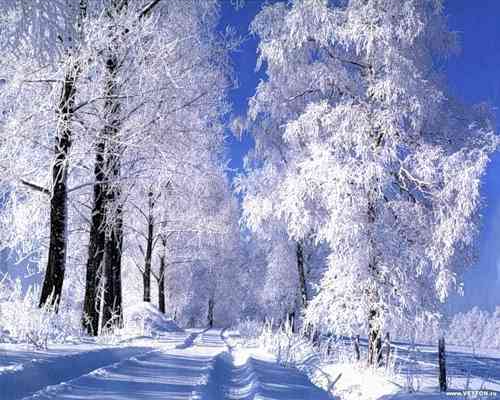 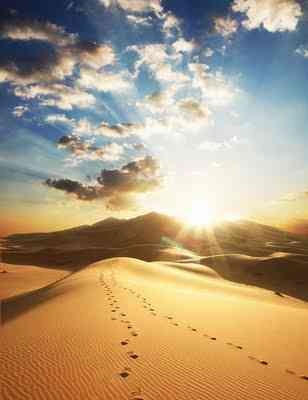 Кто много читает, тот много и знает
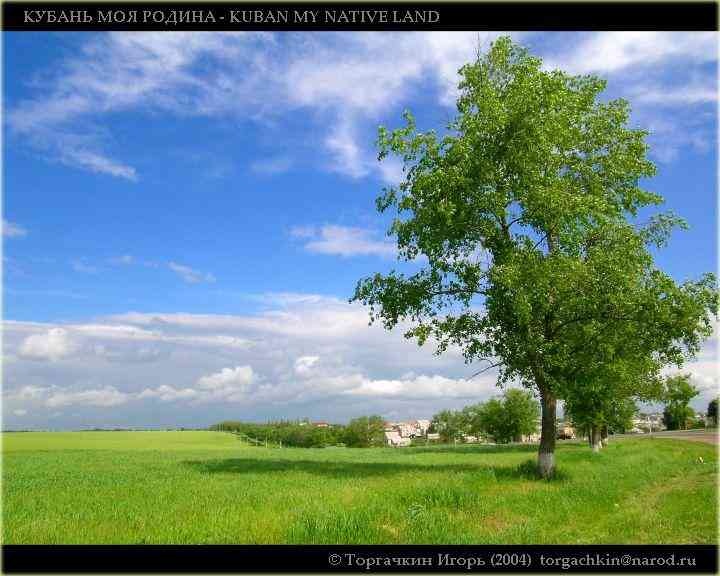 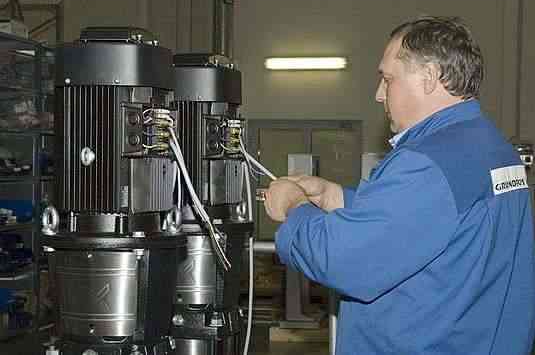 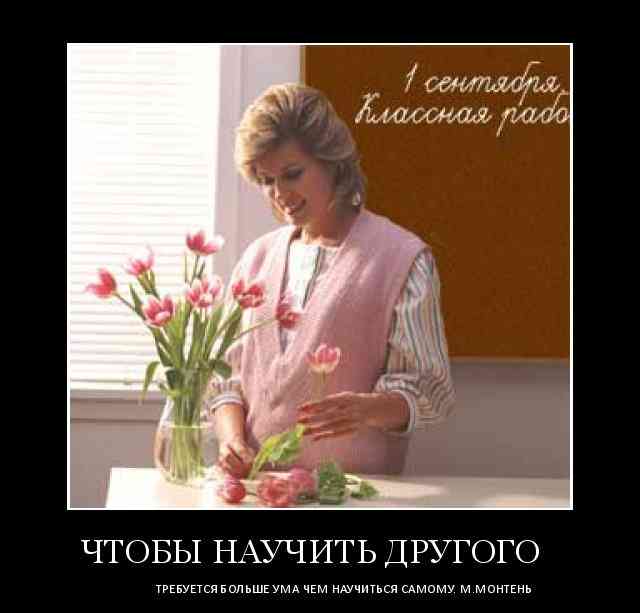 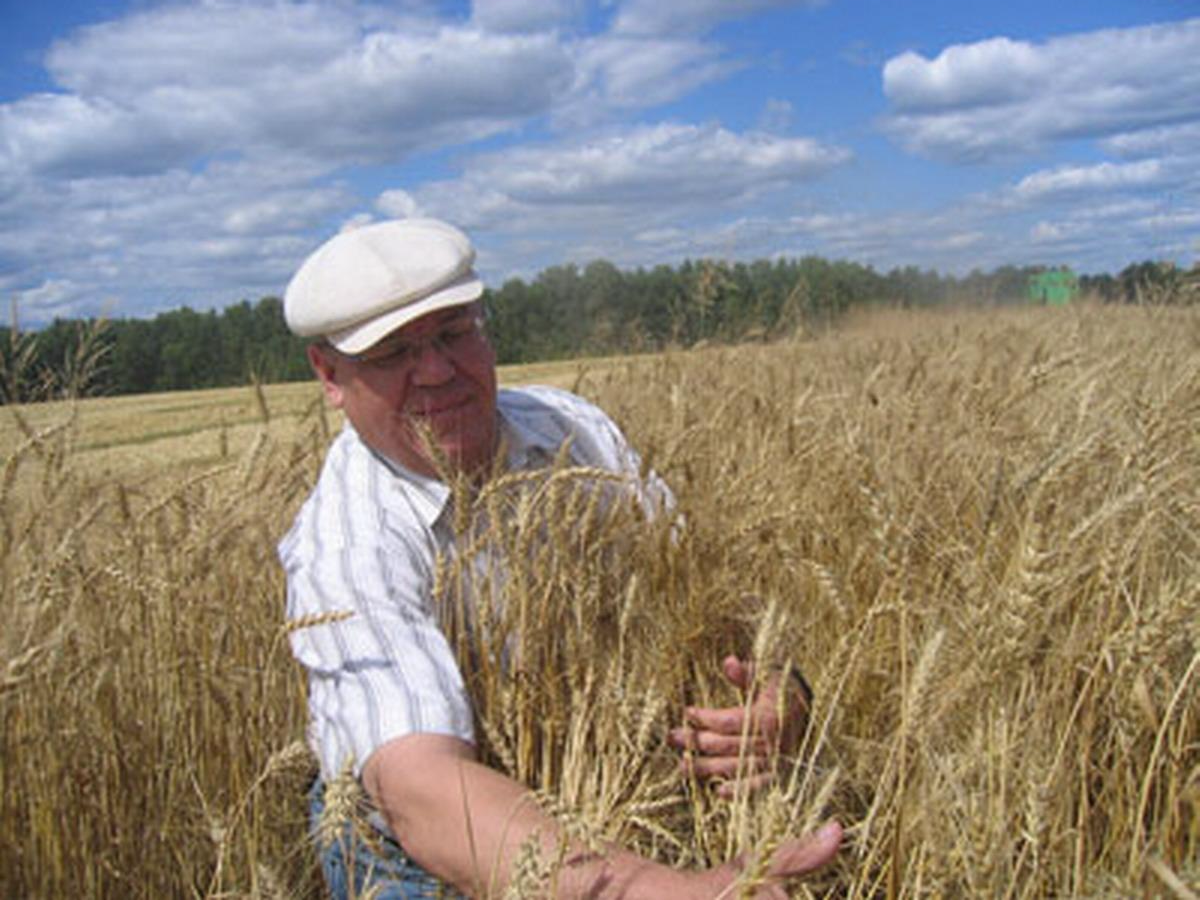 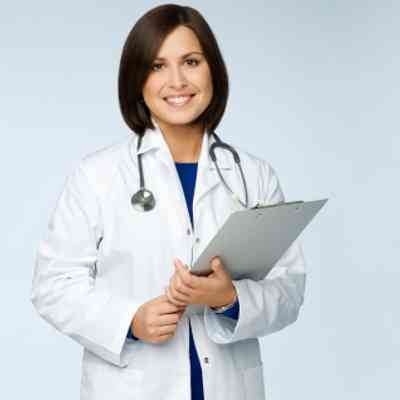 Книги читай, а о деле не забывай.
Чтение - лучшее учение.
Книга подобна воде: дорогу пробьёт везде.
Книга поможет в труде, выручит в беде.
Кто много читает, тот много знает.
Грамоте учиться вперед пригодится.
Ум без книги – что птица без крыльев.
С книгой жить - век не тужить.
Самуил Яковлевич 
Маршак
Сергей Владимирович
Михалков
Писатели - детям
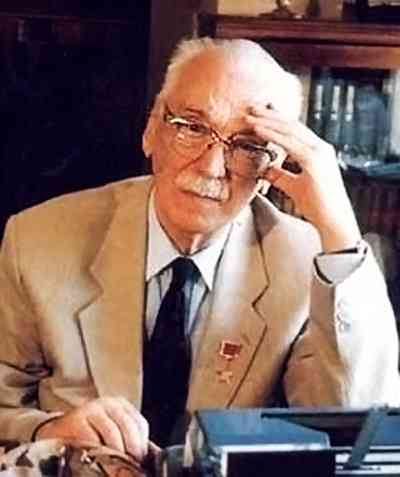 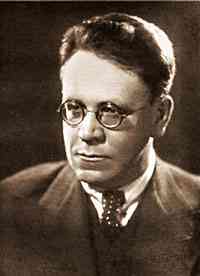 Агния Львовна Барто
Самуил Яковлевич 
Маршак
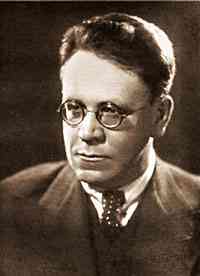 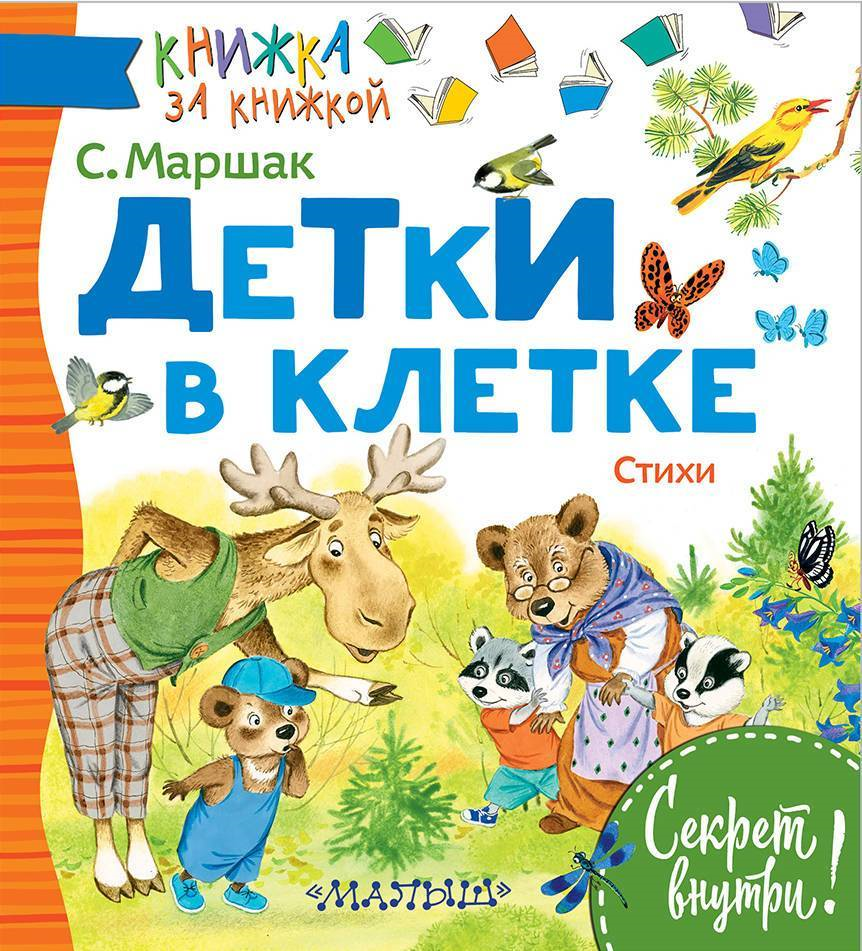 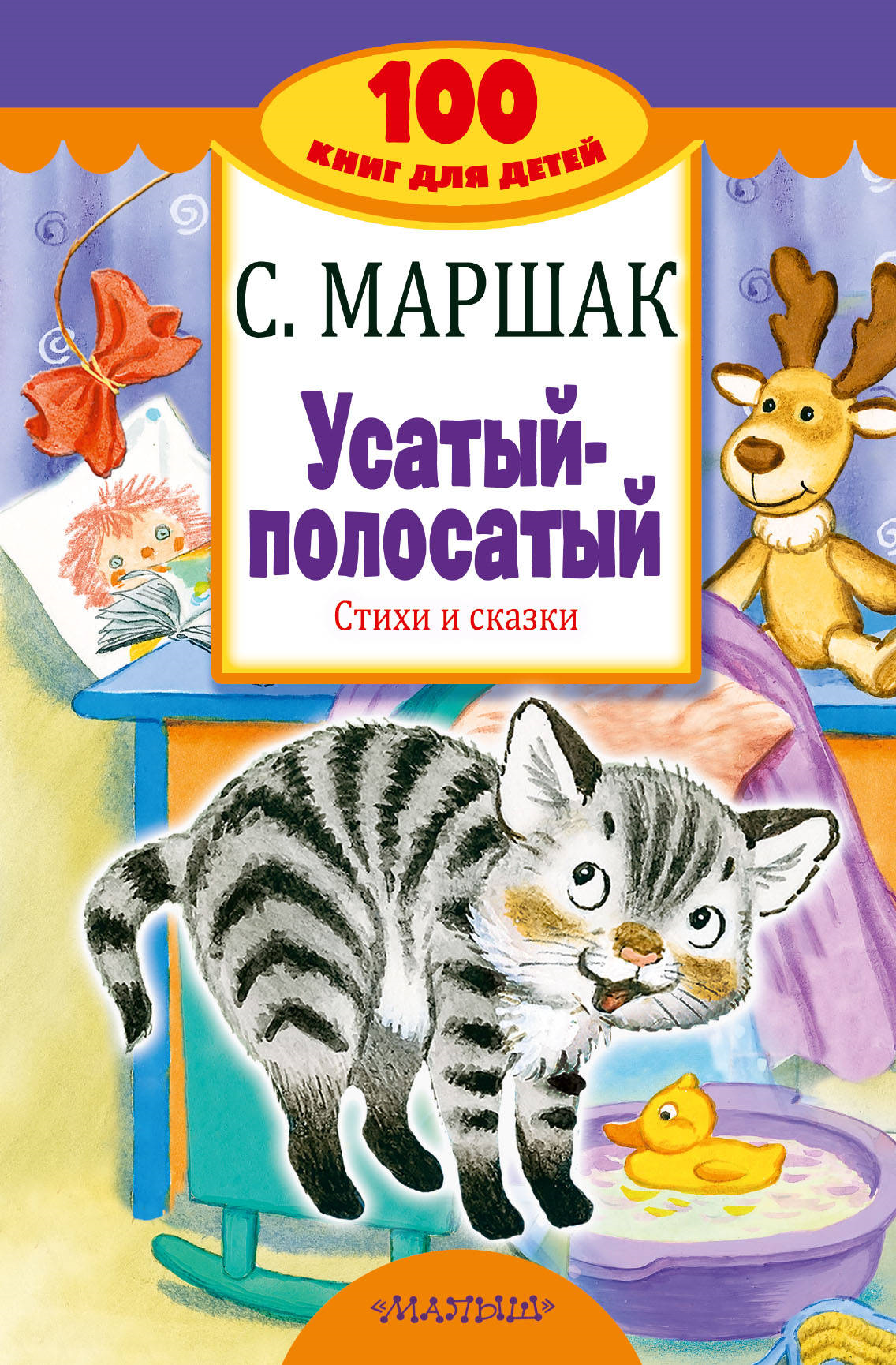 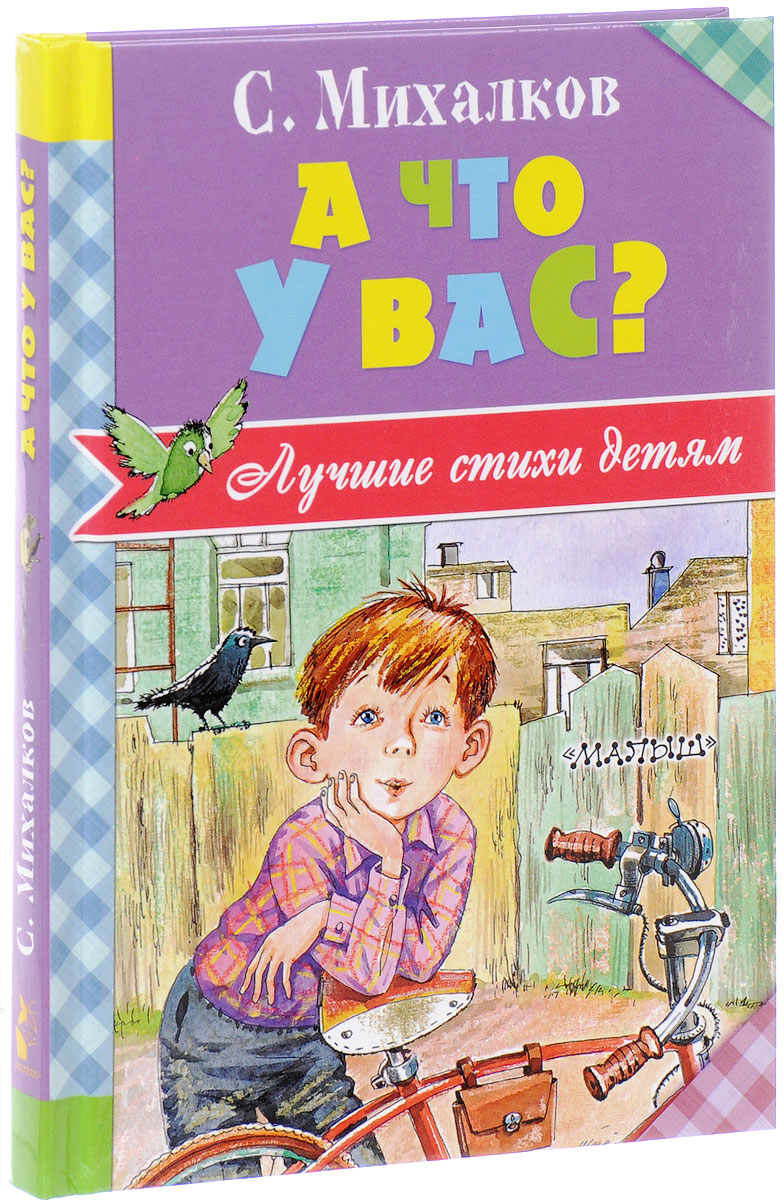 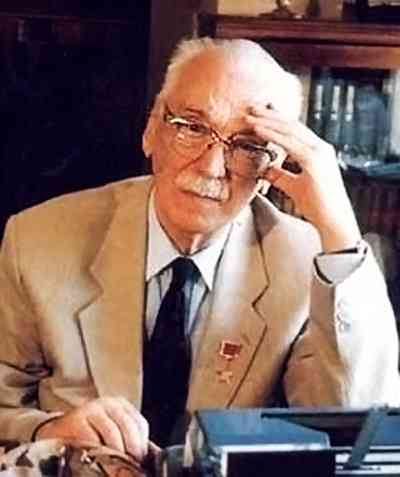 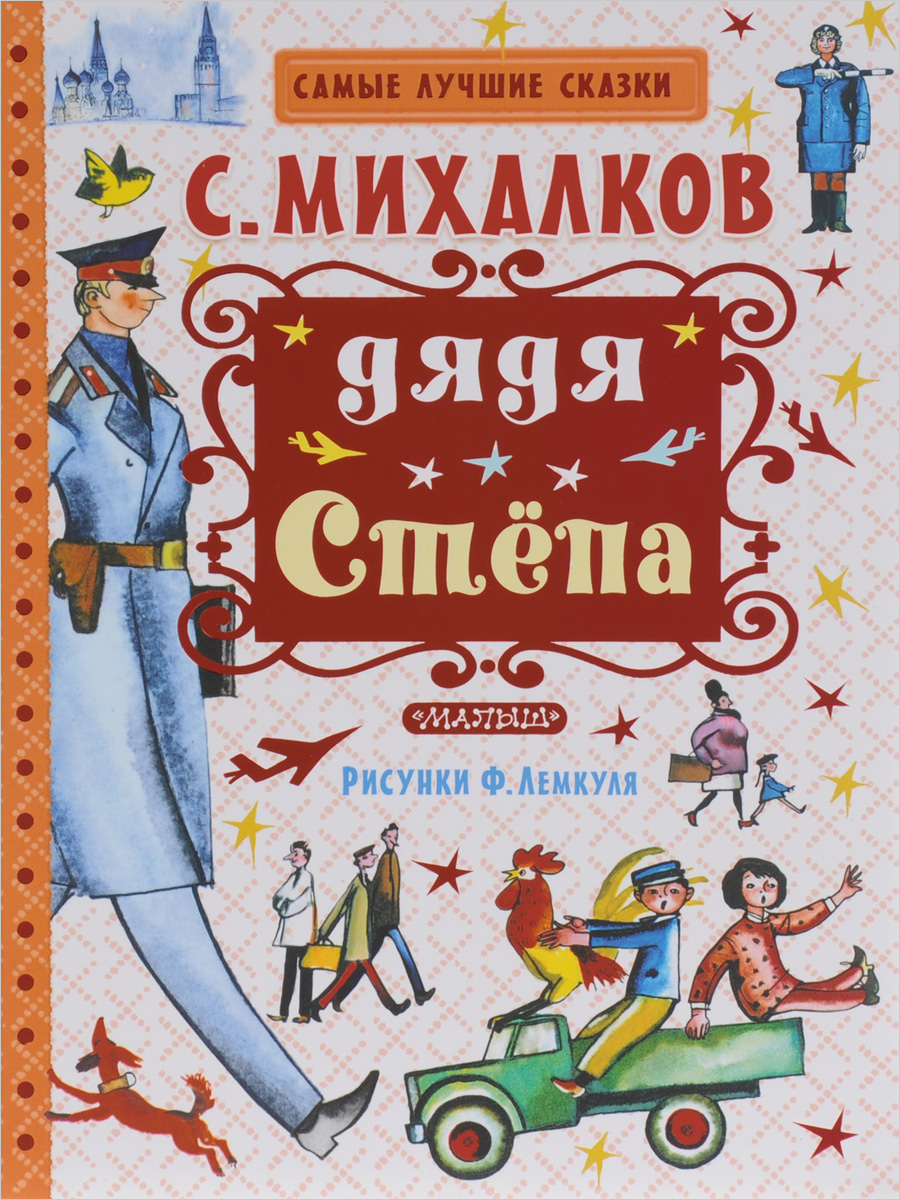 Сергей Владимирович Михалков
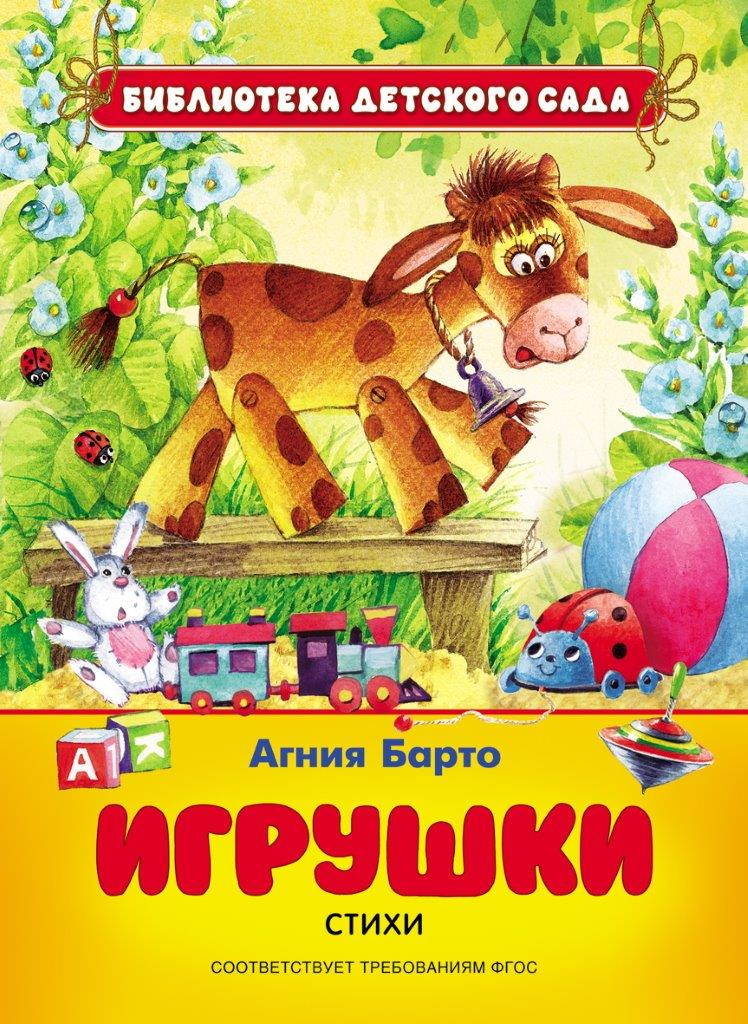 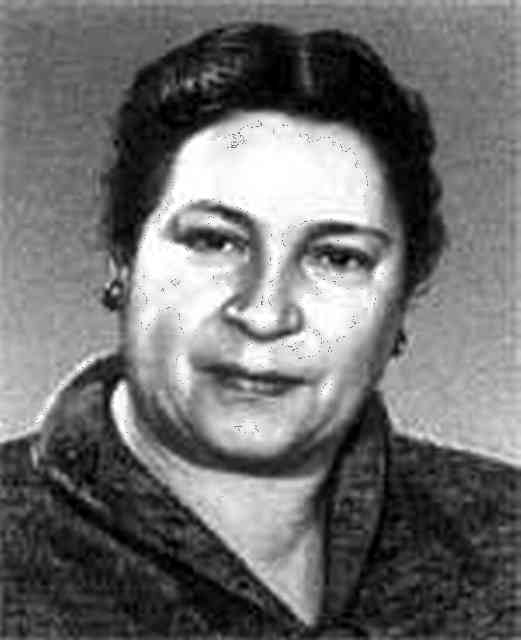 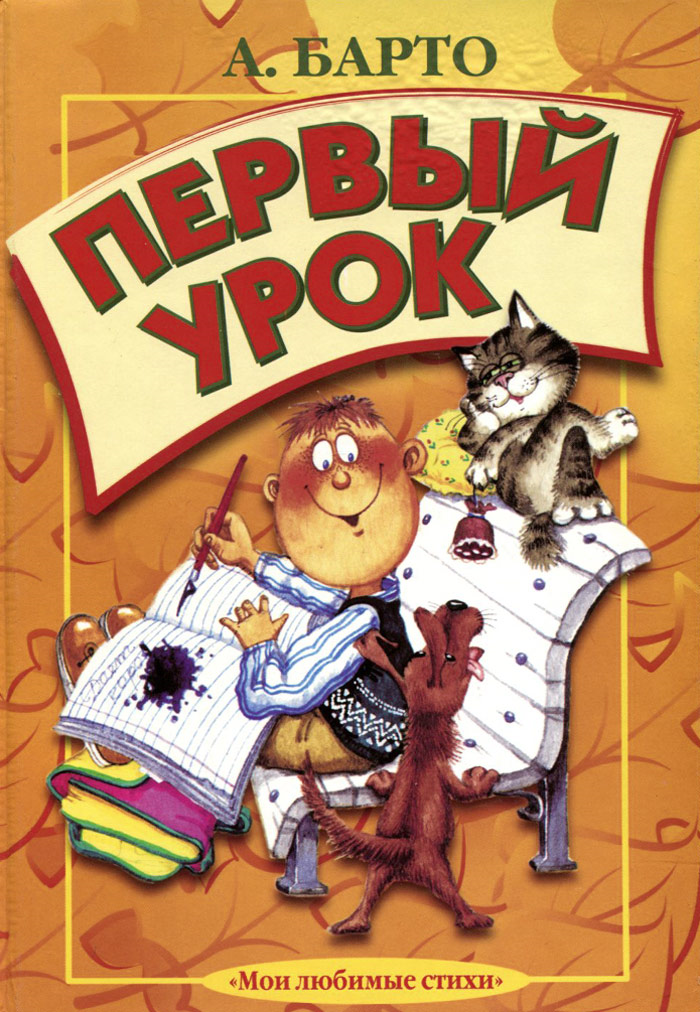 Агния 
Львовна
Барто